Использование инновационных методик и технологий
на уроках изобразительного искусства
при обучении младших школьников
Перминова А.Ю.Учитель изобразительного искусстваМОУ СОШ №41
Изобразительное искусство – сложный предмет, который содержит в себе знания о композиции, пропорциях, перспективе. Педагогическая инновация – намеренное качественное или количественное изменение педагогической практики повышение качества обучения. Очевидно, что невозможно решать педагогические проблемы устаревшими методами. Для решения этих задач  применяю многочисленные инновационные технологии:
Нетрадиционные техники рисования
Нестандартные подходы к организации занятия, вызывают у детей желание рисовать, дети становятся более раскованными, раскрепощенными, уверенными, что их работа лучше всех. У них развивается фантазия, творческое воображение, мышление, любознательность, одаренность, продуктивность, потенциал и интуиция.   
    Прижми и отпечатай. «техника печати»
  Делается при помощи любого предмета(картошка, лист, скомканный лист бумаги)
     Развивает фантазию и творчество в рисовании; развивать чувство композиции, колорита.
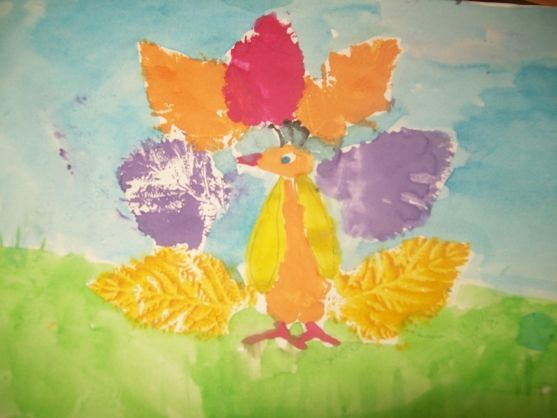 КляксографияДети учатся делать черные и разноцветные кляксы. Метод предполагает развитие мышления и воображения. Ребенок учится видеть в рисунке образы и предметы (На что похожа клякса?; Кого или что она напоминает?) фантазировать и сравнивать.
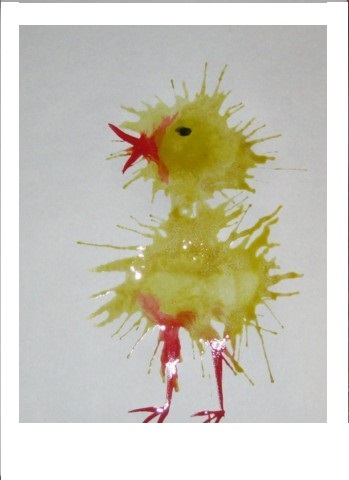 Техника «по-сырому»                   Универсальная и популярная техника, где краска наносится на увлажнённую поверхность. Эта техника применяется для создания эффекта мягкого размытого фона на картинке.
Техника «монотипия» Монотипия - это вид печатной графики.От греческого "моно" - это "один" и "typos" - это отпечаток, образ.Техника такая, один лист покрывают краской или гуашью, а уже от него делают отпечаток на листе, как правило он неповторимый.
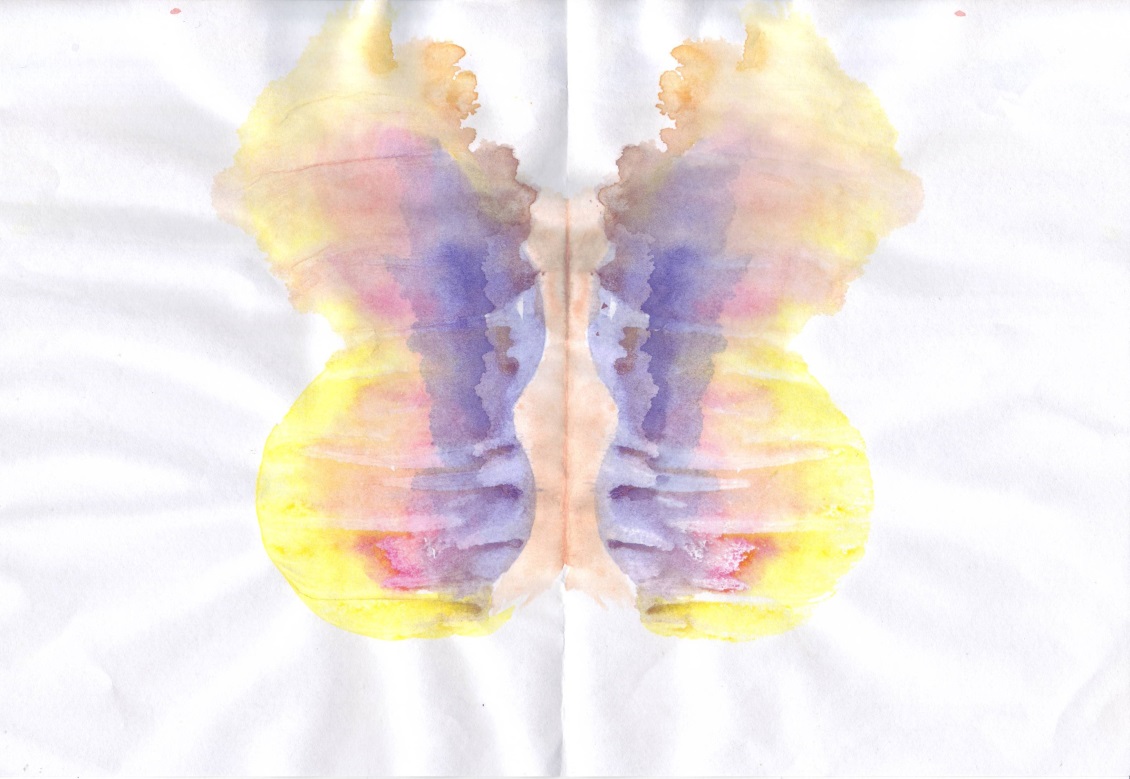 Светлые линии на тёмном фоне. «техника- граттаж.»
Граттаж (от фр. gratter — скрести, царапать) — способ выполнения рисунка путём процарапывания пером или острым инструментом бумаги или картона, залитых тушью. Другое название техники — воскография. Произведения, выполненные в технике граттажа, отличаются контрастом белых линий рисунка и чёрного фона и похожи на ксилографию или линогравюру.
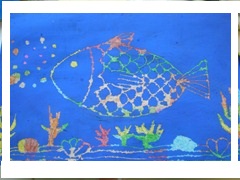 Техника «Пуантилизм» Пуантилизм (фр. Pointillisme, буквально «точечность», фр. point — точка) – это направление в изобразительном искусстве, родоначальником которого считается французский художник-неоимпрессионист Жорж Сёра. Как очевидно из названия, пуантилизм – это рисование точками (точечными мазками). На первый взгляд (точечность, пуантилизм основан на строгой научной физико-математической базе, краски на палитре не смешиваются, яркие, контрастные цвета наносятся точками, и подразумевается, что смешение красок происходит за счет оптического эффекта прямо на сетчатке глаза. И если зритель смотрит на картину с близкого расстояния, то рисунок совсем не виден, но если глянуть издалека, то сразу видна картина целиком.
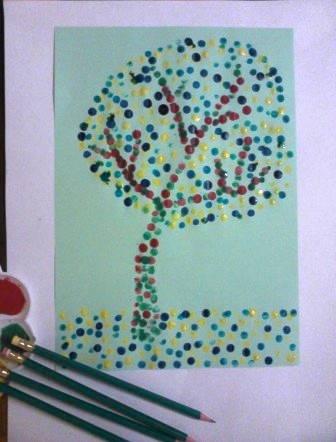 Зрительный диктант
Ученики копируют действия преподавателя. Ценность этого вида упражнений заключается не столько в результатах, сколько в самом процессе. Выполняя действия «под диктант», школьники перенимают правильные, профессиональные приемы работы. При этом вырабатываются наблюдательность, аккуратность, улучшаются темп и ритм работы класса.
Зрительный диктант может применяться во всех видах работы: в рисовании, лепке, конструировании.
Целесообразно проводить упражнения с использованием печатной основы: дорисовывание, закрашивание, расписывание готовых изображений, вырезанных из бумаги силуэтов. Готовая основа позволяет четко выделить учебную задачу и решить ее в кратчайший срок.
Дидактические упражнения
В ходе выполнения упражнений абстрактного характера возникающие образы конкретизируются и находят индивидуальное воплощение в определенной теме. В сочетании с конкретным заданием упражнения развивают у детей сложную мыслительную деятельность, в которой анализ и синтез как два психологических процесса выступают во взаимосвязи и единстве.
ПРОВОДЯТСЯ 2 ВИДЫ УПРАЖНЕНИЙ:
-- изобразительные (рисунок, живопись, лепка);
--устные (ответы по теоретическим вопросам);
ИКТ технологии
Для учителя рисования компьютер это новый инструмент, новый материал, новая техника для изображения. Презентации дополняют урок нужной информацией, а слайд фильмы помогают учителю и ученикам в поэтапном рисовании. 
      Используя ИКТ в своей педагогической работе, поняла, что применение информационных технологий отличается высокой результативностью и способствует личностному развитию учащихся, повышению интереса школьников к учебным занятиям в целом, росту познавательной активности учащихся в процессе обучения, изменению самооценки учащихся, воспитанию активности и самостоятельности, развитию навыков глубокого, личностно-творческого постижения сущности изобразительного искусства, овладению взаимосвязей между различными видами искусства.
Метапредметный подход
Формирование  метапредметных умений происходит при использовании в образовательном процессе инновационных технологий обучения и воспитания.  метод проектов, исследовательская деятельность и др.
       В процессе проектной деятельности формируется человек, умеющий самостоятельно получать необходимую информацию из разных  источников и анализировать её, выдвигать гипотезы, строить модели, принимать решения в разных ситуациях, делать выводы. Происходит развитие личности обучаемого, подготовка учащихся к свободной и комфортной жизни в условиях информационного общества.
       Применение метода проектов способствует успешной социализации учеников.
       Возможность ярко, наглядно познакомить с результатами своей деятельности широкую аудиторию развивает творческие способности обучающихся. Решая конкретную задачу внутри группы, ученики исходят из своих интересов, предпочтений и степени подготовленности каждого. Это обеспечивает каждому обучающемуся собственную траекторию самообучения и саморазвития.
.
Интегрированные занятия
Интеграция в системе специально организованных занятий объединяет эти средства и поэтому актуальна, так как: интегрированные занятия способствуют глубокому проникновению детей в смысл слова, в мир красок и звуков; помогают грамотной устной речи, ее развитию и обогащению ;развивают эстетический вкус, умение понимать и ценить произведения искусства; воздействуют на психические процессы, которые являются основой формирования художественно-творческих и музыкальных способностей ребенка .Интегрированные занятия позволяют уменьшить количество специально организованных занятий и увеличить время для других видов деятельности:
-развитие речи и рисование.
-музыка и рисование.
 Интегрированные занятия, проводимые в системе, эффективны, дают высокие результаты, повышают продуктивную деятельность детей рисованию и рассказыванию.
Игра и игровые ситуации
Игру как метод обучения, передачи опыта старших поколений младшим люди использовали с давних времен. Широкое применение игра находит в народной педагогике. В современной школе игровая деятельность используется в следующих случаях:
-в качестве самостоятельной технологии для освоения комплекса понятий, темы и даже раздела учебного предмета;
-как элемент более обширных технологий;
-в качестве одного из методов проведения урока (занятия) или его части (введения, объяснения, закрепления, упражнения, контроля);
-как технология проведения внеурочной работы по предмету.
Игровые ситуации на уроках выступают как средство побуждения, стимулирования школьников к учебной деятельности. 
Пример:1.Игра-головоломка.
Составьте из геометрических фигур изображения животных. Задание носит творческий характер.
          2. «Войдите» в картину (представьте себя на месте героя произведения искусства).
Игра развивает фантазию ребенка, речь, носит творческий характер.
          3. Игра «Репортеры газетной рубрики “Шедевры искусства”».
Заранее сообщается тема урока. Например, « Жанр портрета».
--Ученики самостоятельно ведут подбор материалов к нему в виде репродукций, фотографий, стихов, сами пишут заметки (мини-сочинение). Всё это прикрепляется к стенду. Такая игра носит продуктивный характер, воспитывает потребность самостоятельно искать материалы, читать литературу по искусству, развивает навыки поисковой деятельности.